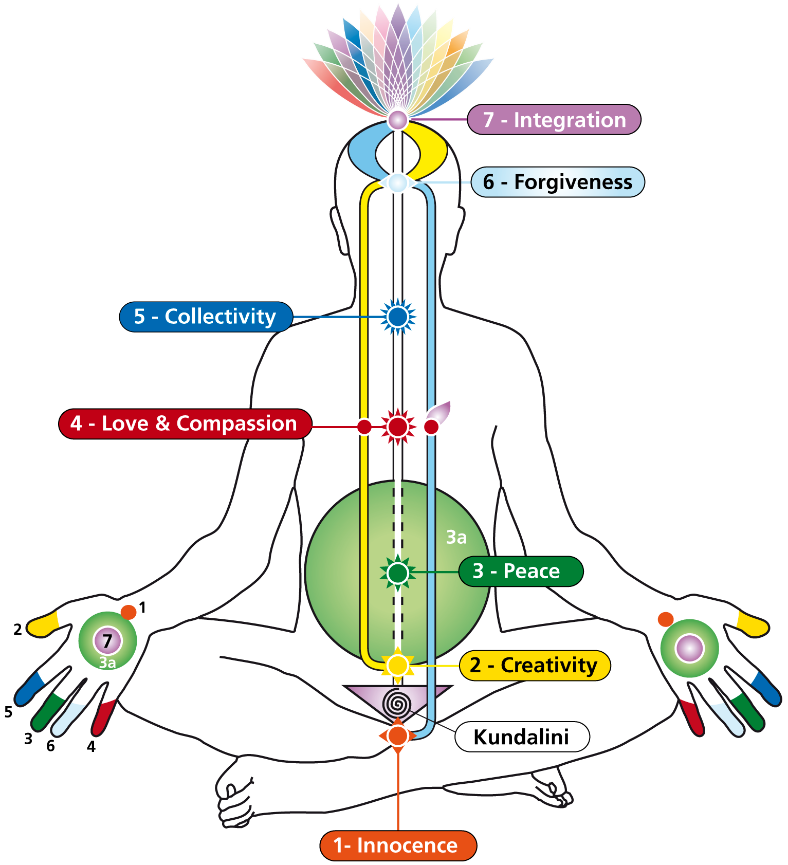 The Void the Guru Principle
The Void
‘Now here Mother has given me the Spirit and I have my own Guru which is the Spirit. I am master of my own. Let there be no abandonment, let there be dignity in my character.’
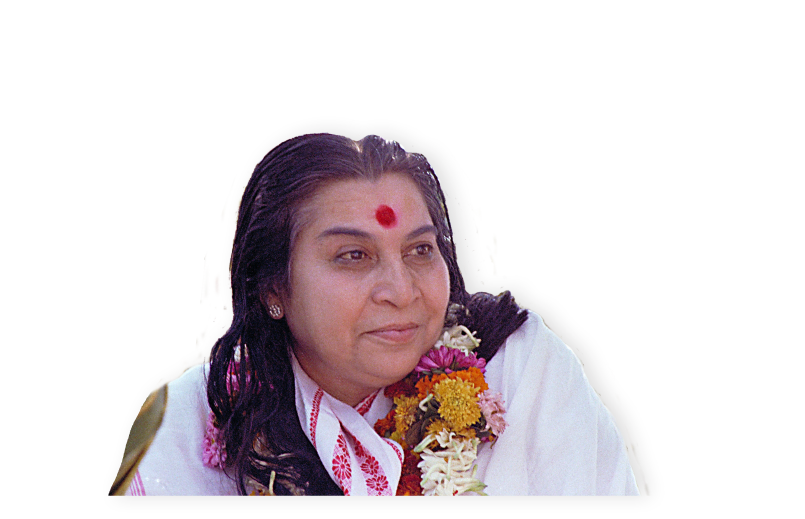 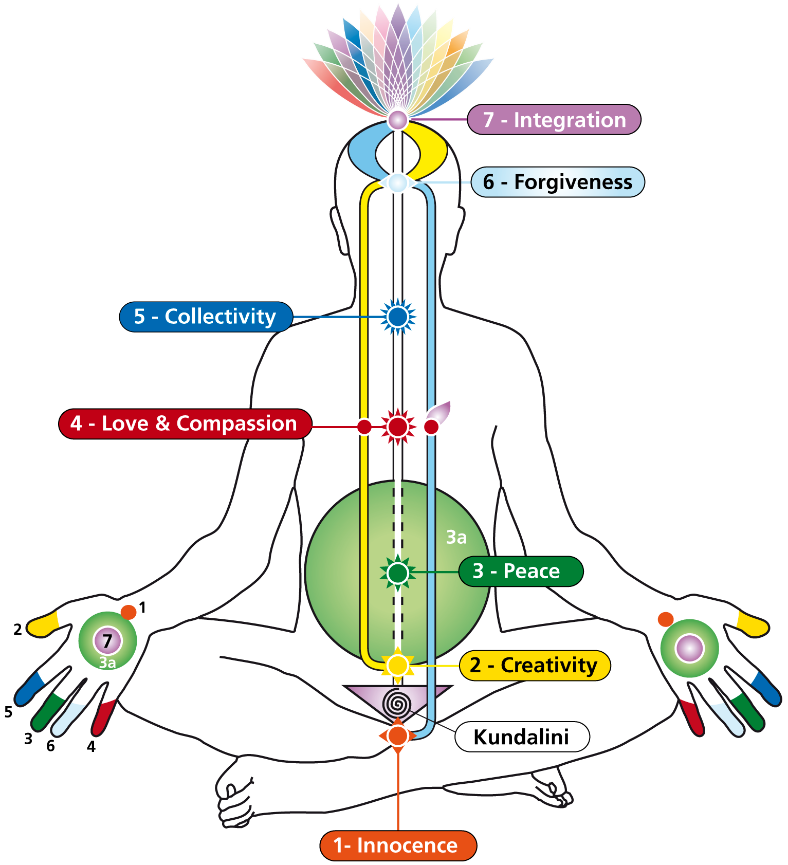 The Void
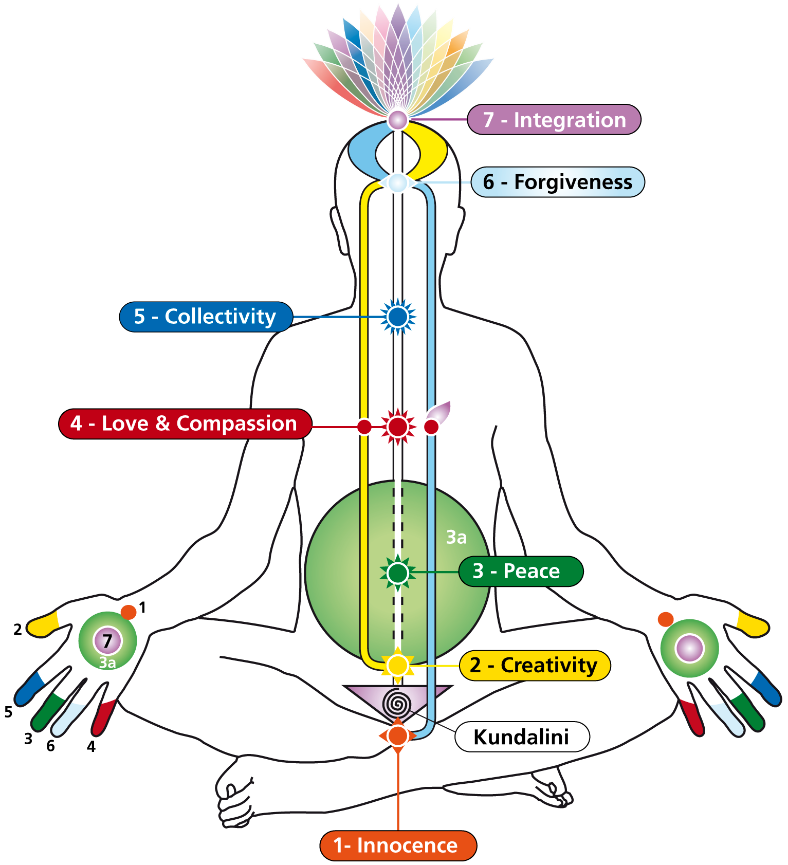 The Void
The 10 Primordial Masters (Adi Gurus)
Lao-Tse (Lao-Zi) 
6th century BC, China

Socrates  
469-399, Athens Greece

Prophet Mohammed  
570-632 AD, Mecca, Arabia

Guru Nanak  
1469-1539 AD, Punjab, India

Shrī Shirdī  
1838-1918 AD, Shirdi, India
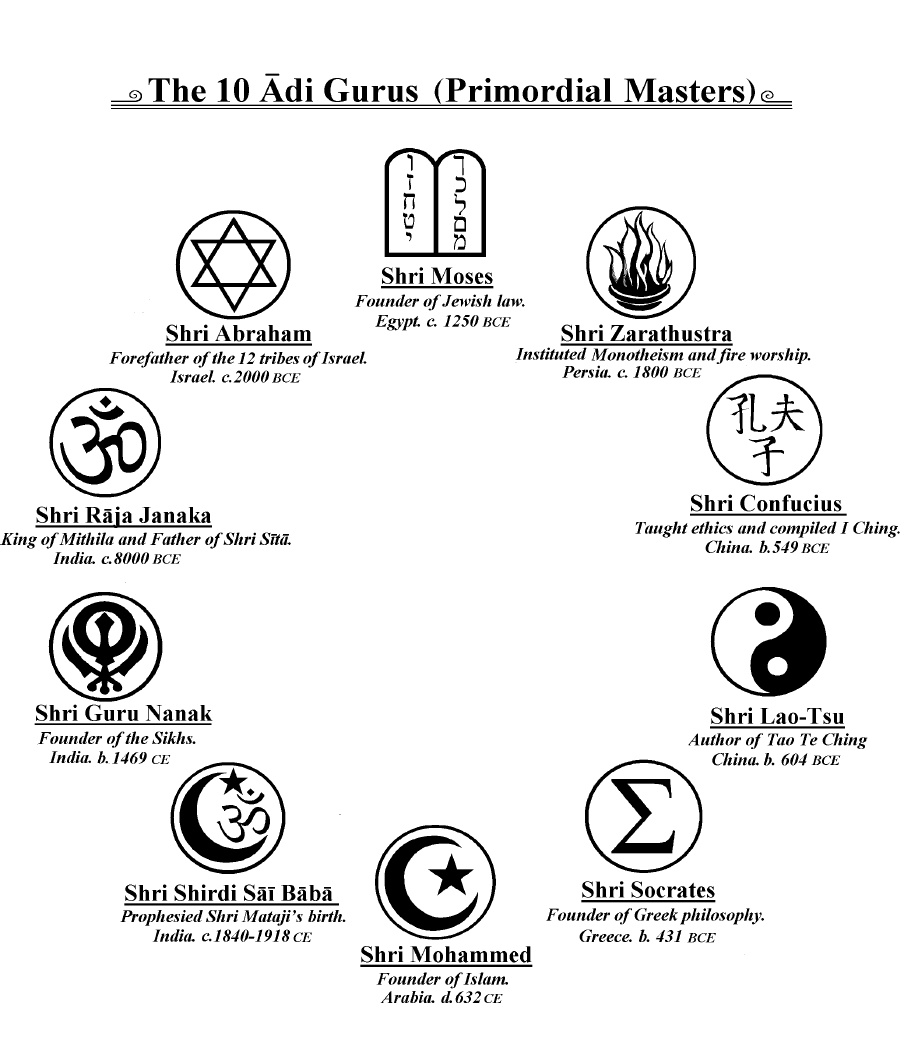 Raja Janaka  5000 BC, Mithila, India

Abraham  
2000 BC Mesopotamia 
& Palestine
Moses  
1200 BC, Egypt & Palestine

Zarathustra (Zoroaster)  
1000 BC, Persia

Confucius (Kong-Zi)  
551-479 BC, China
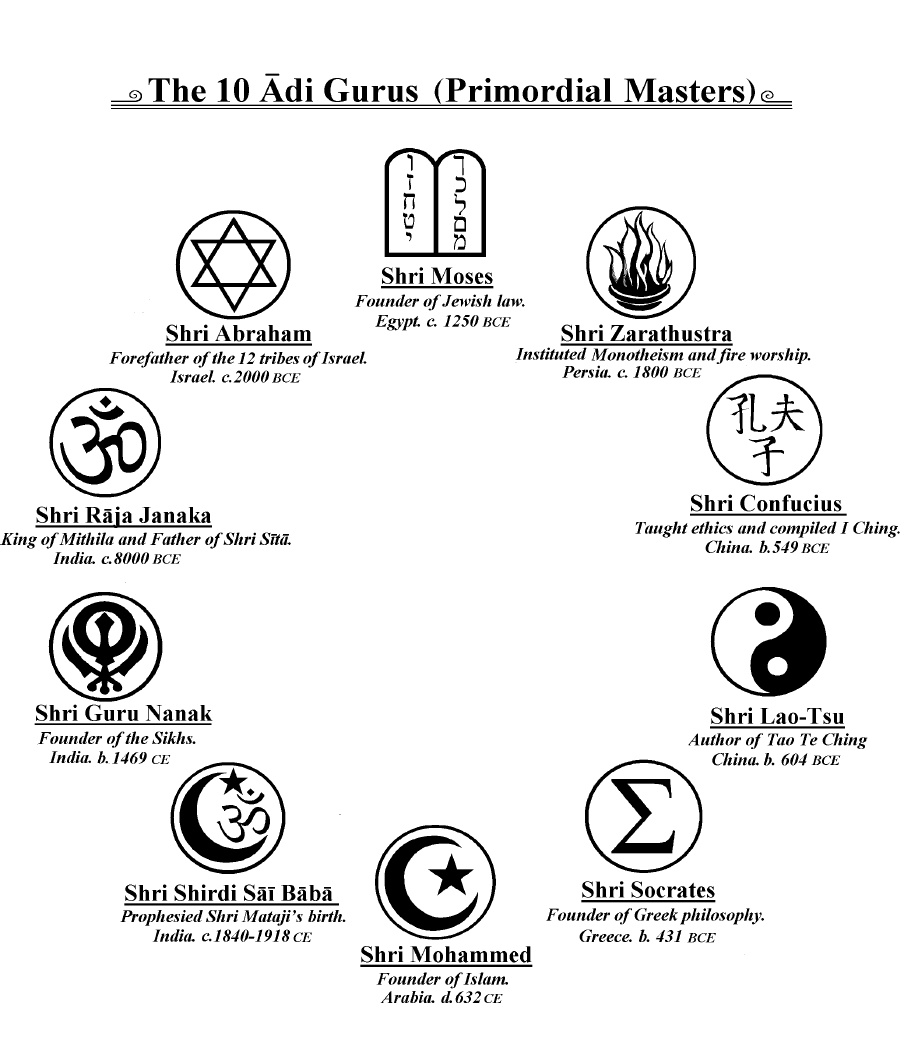 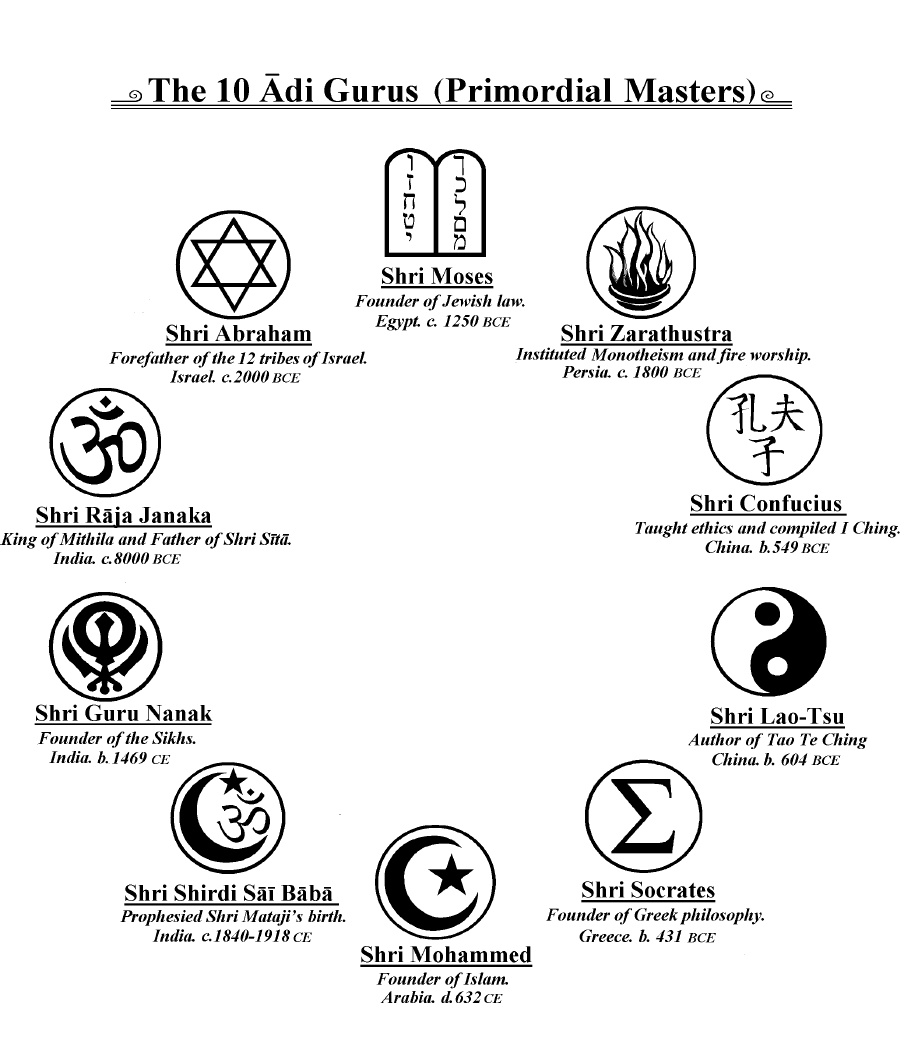 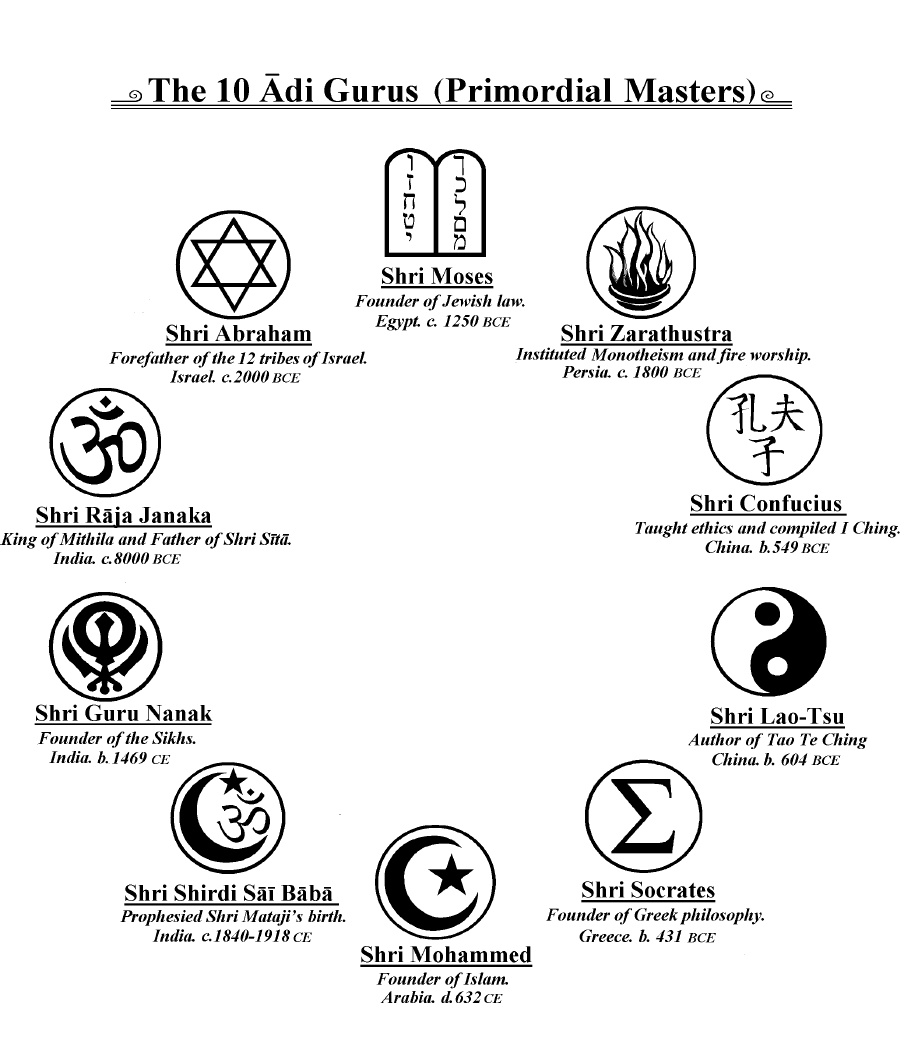 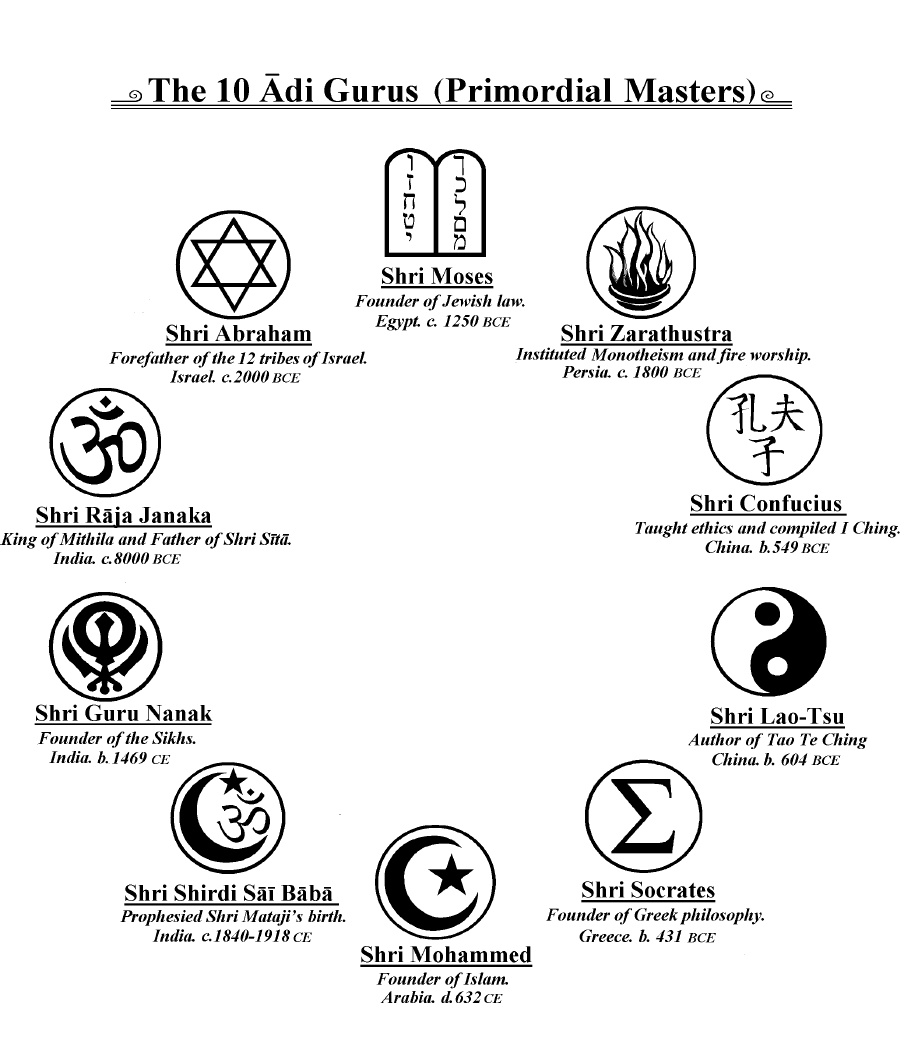 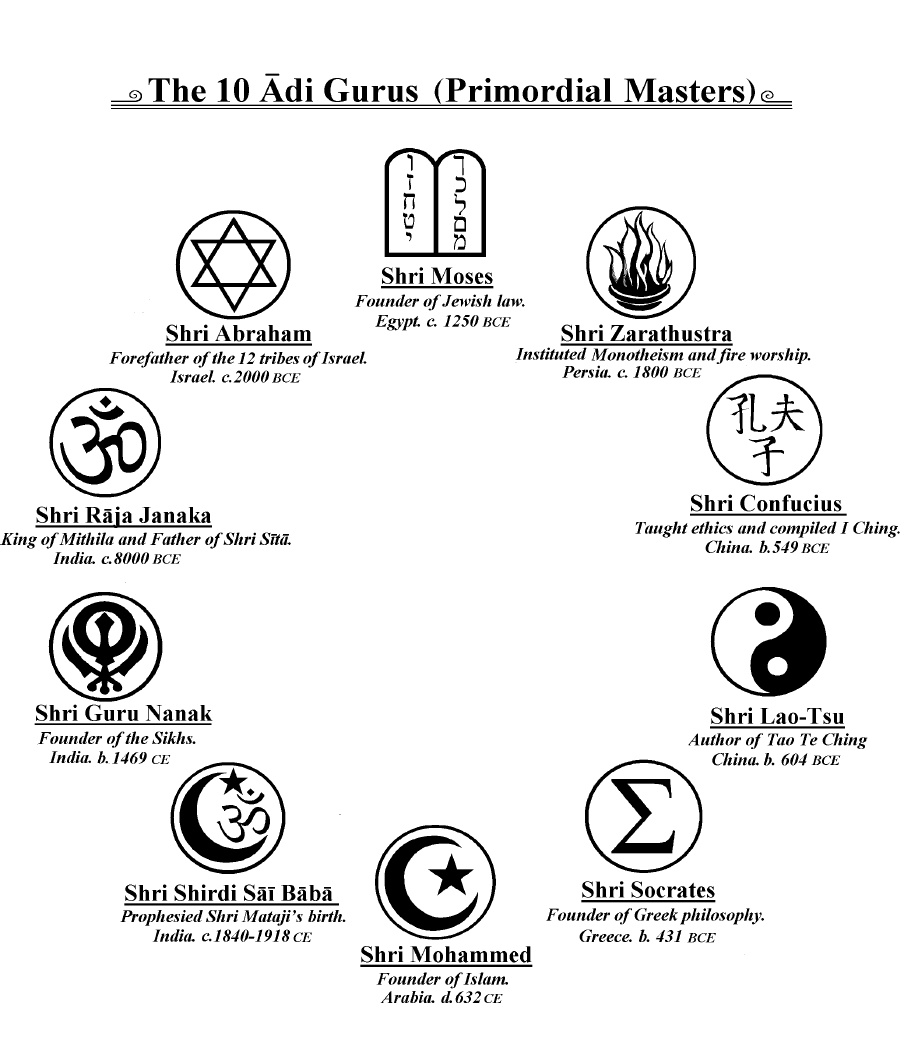 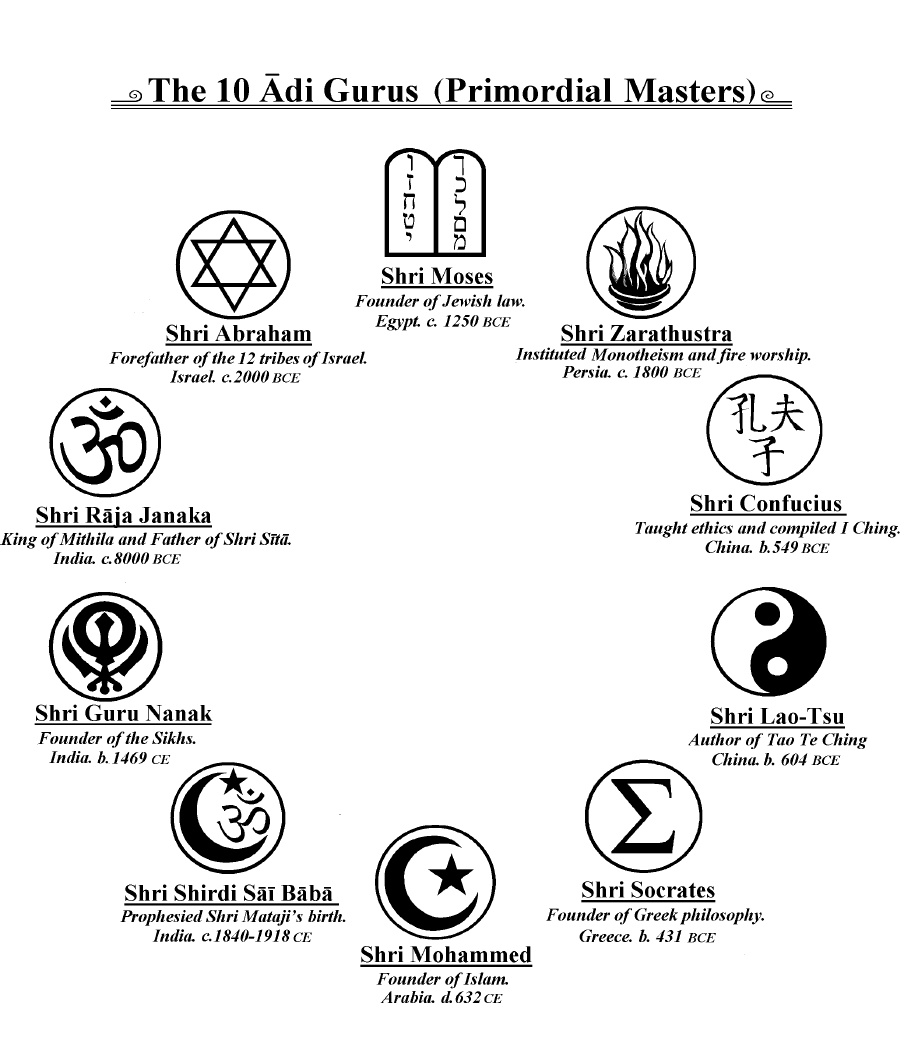 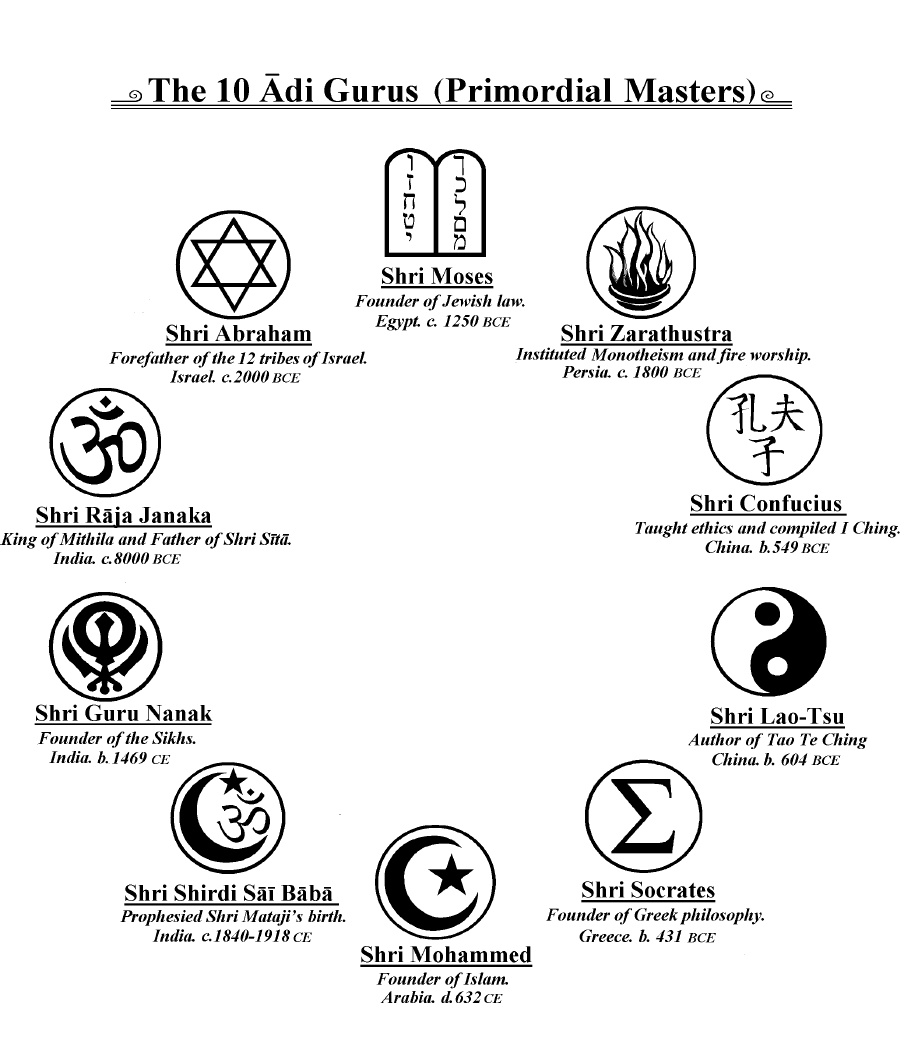 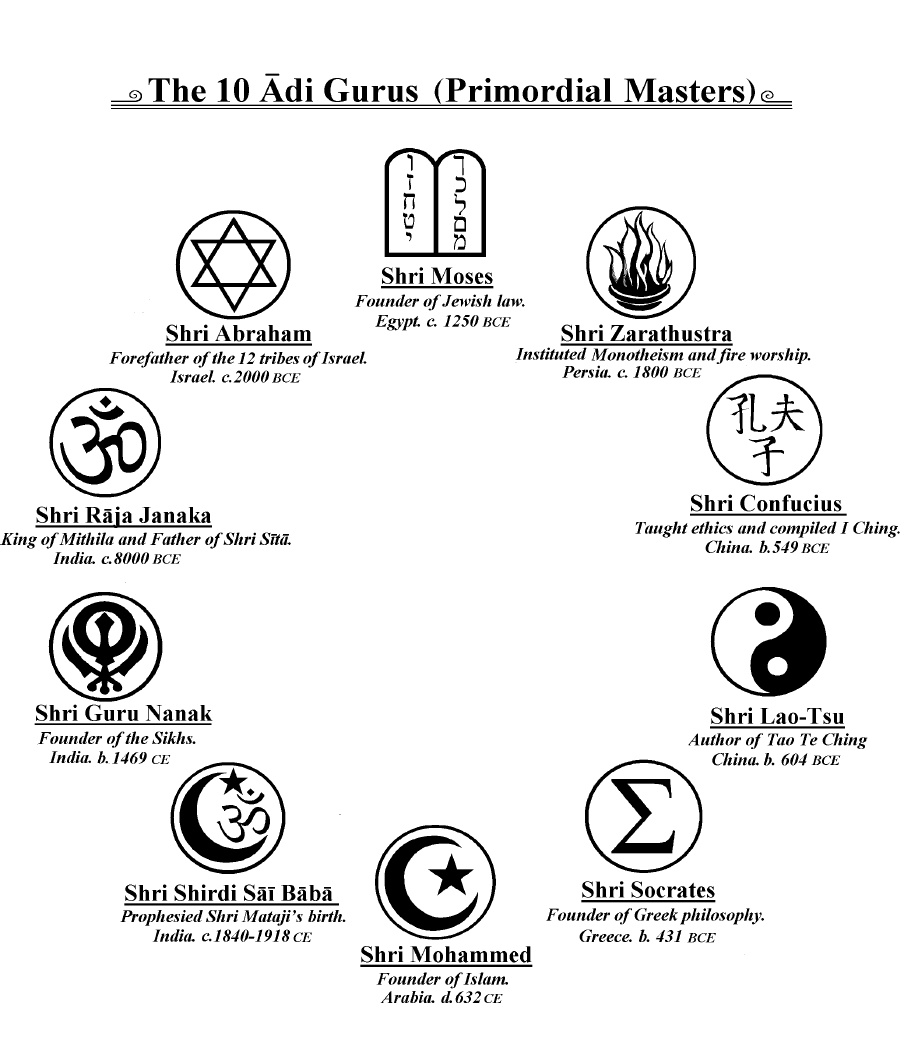 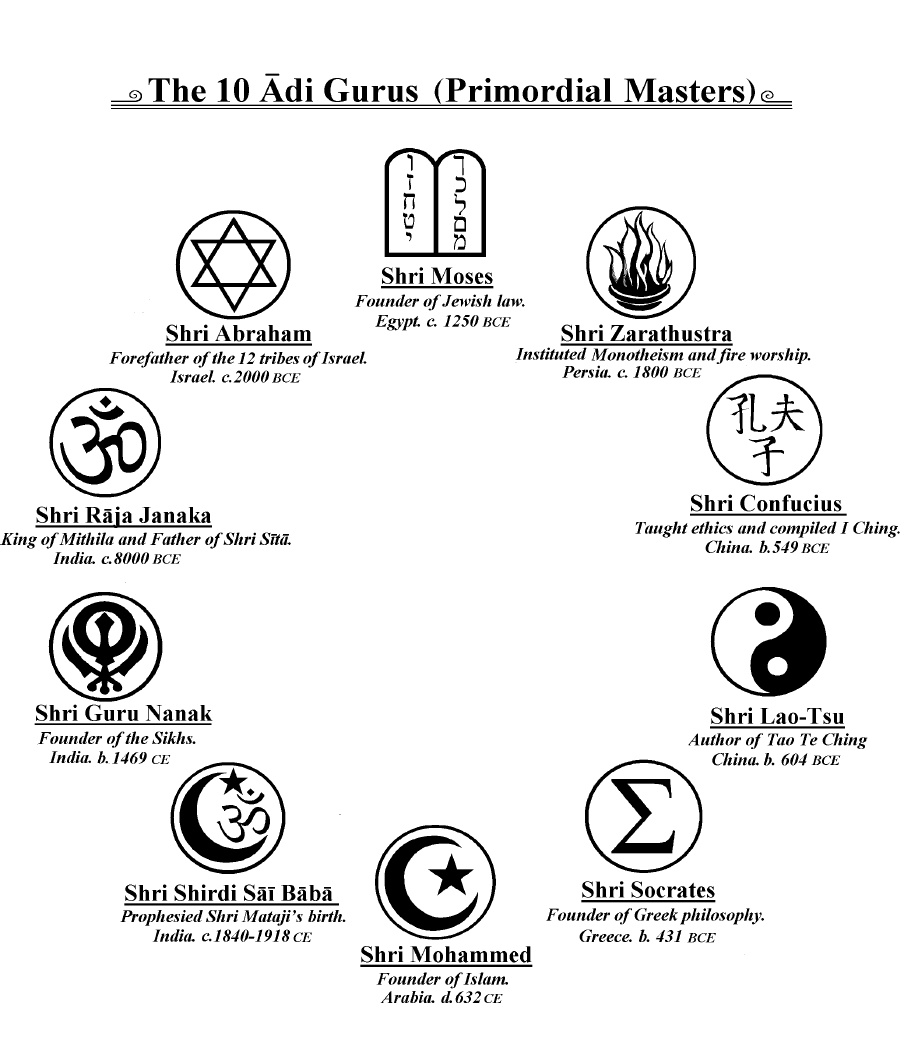